■名入れ範囲
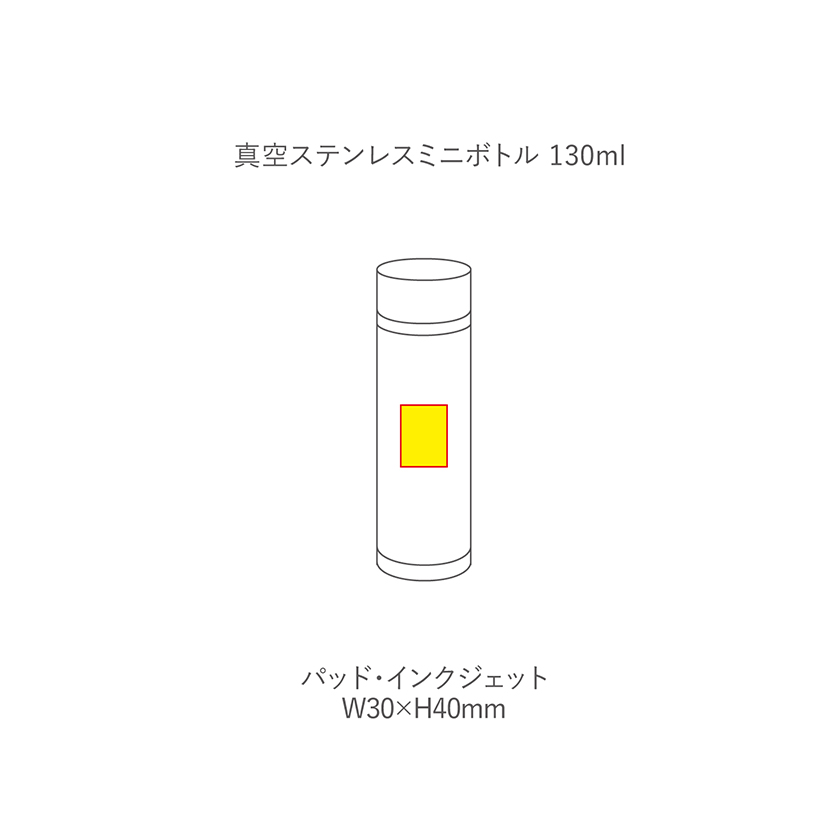 品番:B3696
真空ステンレスミニボトル130ml
W30×H40mm
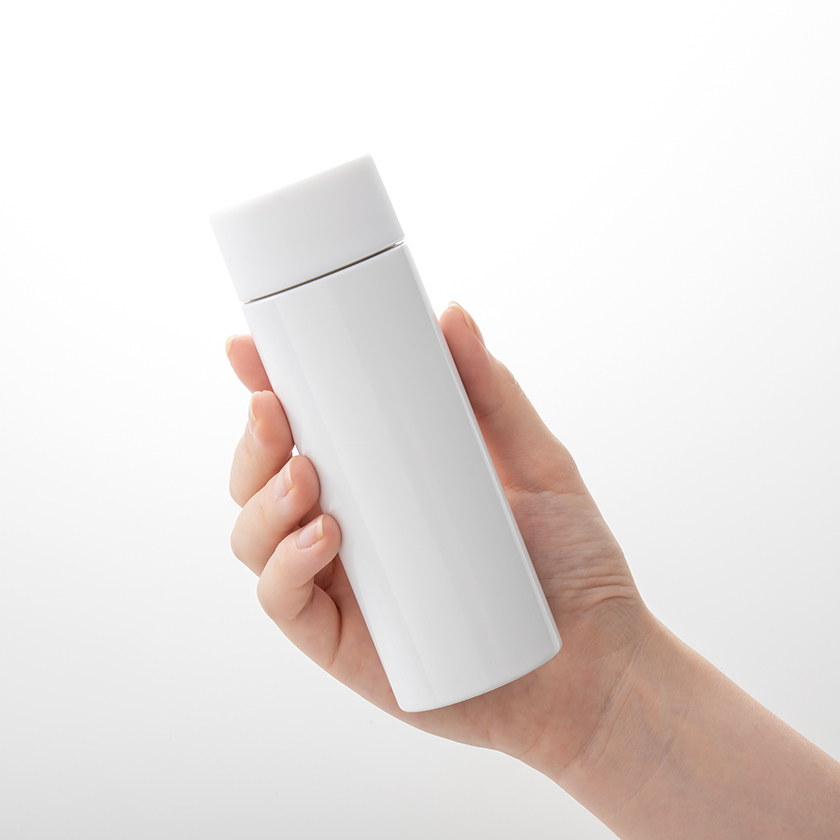 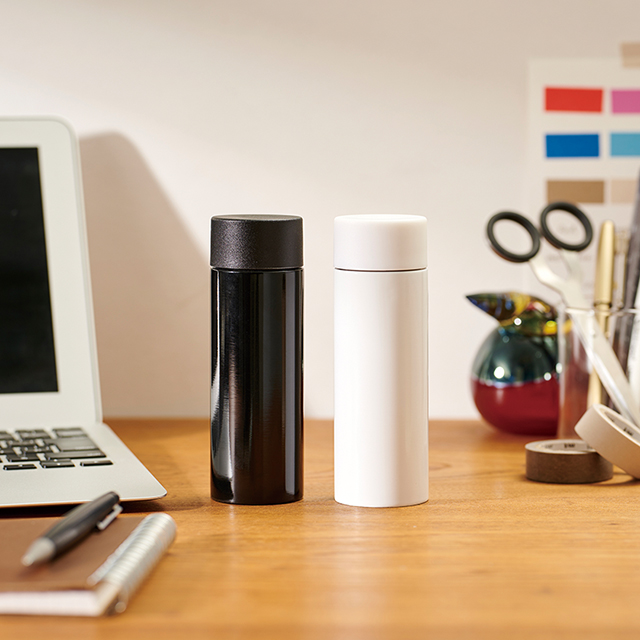 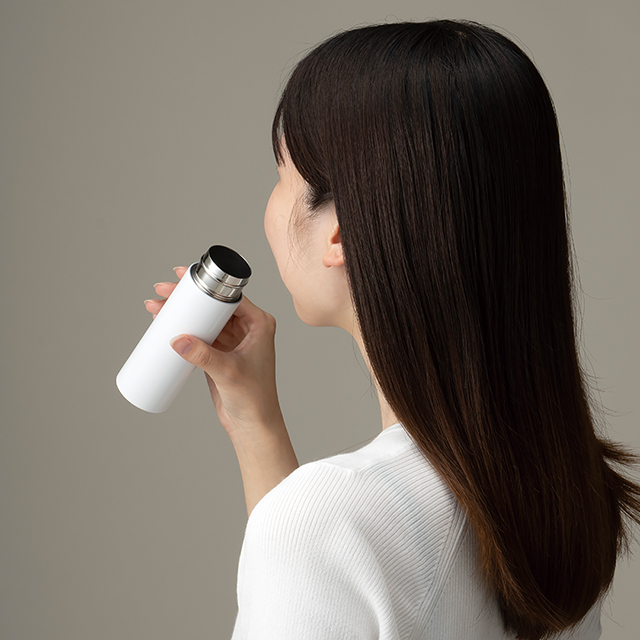 上代:\1,000(税込\1,100)
小さいので手にもすっきり収まり、軽くて持ち運びにも便利なミニボトル
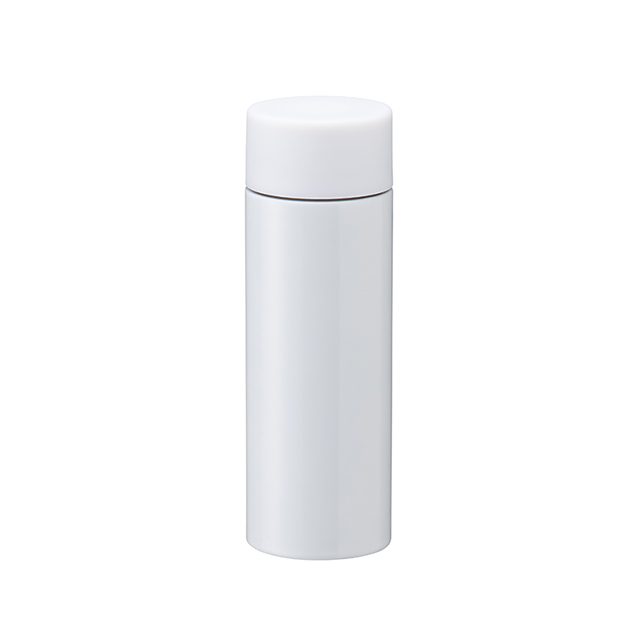 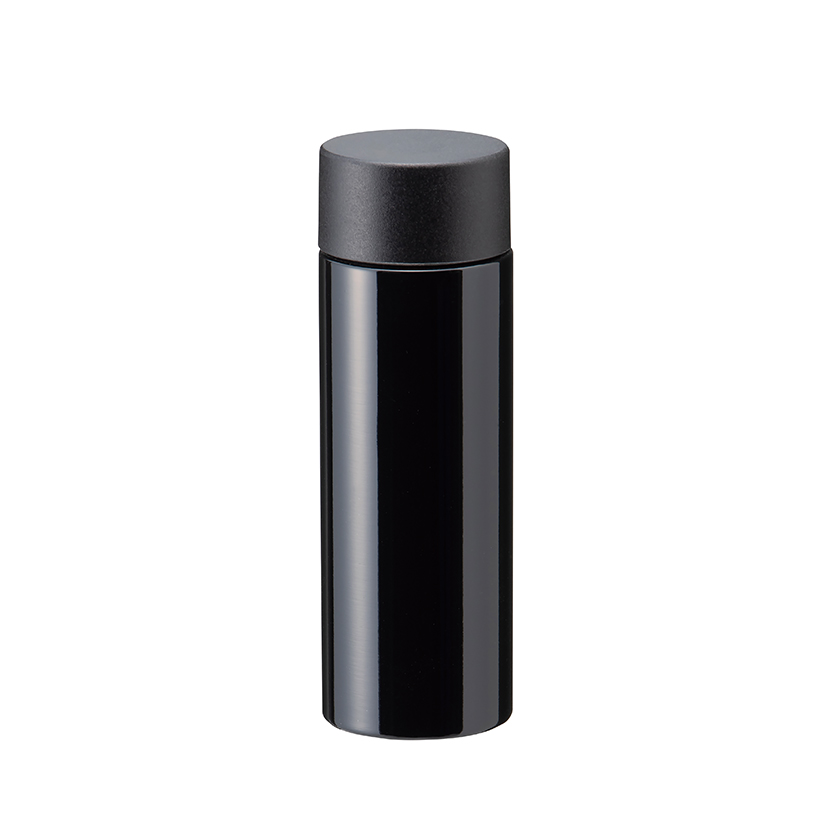 ■商品情報
ホワイト
memo
ブラック